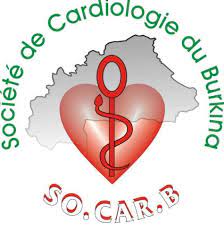 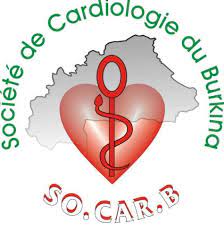 7èmes journées scientifiques de la Société de Cardiologie du Burkina (SO.CAR.B)
Thème: « COEUR, VAISSEAUX ET INFECTIONS »
1
Mortalité des accidents vasculaires cérébraux chez le sujet âgé au Centre Hospitalier Universitaire Sourô Sanou, Bobo-Dioulasso, Burkina Faso
P.V. Ouédraogo∗, A. Ouédraogo,  R.L.A. Ouédraogo, A.A. Savadogo, A. Millogo
2
PLAN
INTRODUCTION
 OBJECTIF
 METHODOLOGIE
 RESULTATS
 CONCLUSION
3
INTRODUCTION
Population mondiale en vieillissement

Incidence de l’AVC en augmentation avec l’âge

AVC = cause majeure de morbimortalité chez la personne âgée

Personnes âgées = 4% de la population 
Espérance de vie de 48,5 ans en 1985 à 56,7 ans en 2006
Rapport 2018 de l’Institut National de la Statistique et de la Démographie
4
1. INTRODUCTION
Etude sur ampleur des AVC:  âge moyen de 61,01 ±13 ans et mortalité intrahospitalière de 28,21%, Ouédraogo et al


Cependant, insuffisance de données sur l’ampleur de l’AVC et son pronostic chez le sujet âgé au Burkina Faso.
5
2. OBJECTIF
analyser la mortalité  des AVC du sujet âgé. 

Analyser les facteurs associés au pronostic vital.
6
3. MÉTHODOLOGIE
Étude descriptive et analytique à collecte rétrospective 

Centre Hospitalier Universitaire Sourô Sanou de Bobo-Dioulasso,.

Service de neurologie.
7
[Speaker Notes: Centre Hospitalier Universitaire Sourô Sanou de Bobo-Dioulasso, l’hôpital de référence de la région ouest du Burkina Faso.

Service de neurologie : seul centre de référence pour la pathologie neurologique dans cette partie du pays.]
3. MÉTHODOLOGIE
Critères d’inclusion: patients de 65 ans et plus admis pour AVC dans le service de neurologie durant la période du 1er janvier 2017 au 31 décembre 2019.

Critères de non inclusion: dossiers incomplets, hémorragies sous-arachnoïdiennes et thromboses veineuses cérébrales.
8
[Speaker Notes: Fiche d’enquête pour collecte des informations.]
3. MÉTHODOLOGIE
Données saisies sur Epi data dans sa version 3.1. 

Analyse à l'aide de version 13.0 logiciel Stata.

Tests de comparaison avec seuil de signification statistique de p<0,05:
Test du Chi22 de Pearson pour la comparaison des proportions
 Test t de Student pour la comparaison des moyennes. .
9
3. MÉTHODOLOGIE
L’odds-ratio (OR) calculé avec un intervalle de confiance (IC) de 95%.




Anonymat des malades préservé et secret médical respecté.
10
4. RÉSULTATS
Âge moyen  = 73,69 ans ± 6,62



Le sex-ratio = 1,21
11
4. RÉSULTATS
Facteurs de risque vasculaire






	
	


            *HTA : hypertension artérielle; AVC : accident vasculaire cérébral
12
4. RÉSULTATS
Répartition des patients selon le motif de consultation
13
4. RÉSULTATS
Délai médian de consultation = 24 heures avec 107 patients. 

Majorité des patients (43,05%) ayant consulté entre la 6ème heure et la 24ème heure.

Mortalité intrahospitalière à 18,84 % (16,99 % pour les AVC ischémiques et de 22,86 % pour les AVC hémorragiques) 

Durée moyenne d’hospitalisation de 15,17 ± 15,89 jours.
14
4. RÉSULTATS
Survenue de la mortalité en fonction des caractéristiques cliniques
15
4. RÉSULTATS
Survenue de la mortalité en fonction des caractéristiques cliniques
16
4. RÉSULTATS
Survenue de la mortalité en fonction des caractéristiques cliniques
17
4. RÉSULTATS
Survenue de la mortalité en fonction des caractéristiques cliniques
18
4. RÉSULTATS
Survenue de la mortalité en fonction des caractéristiques cliniques






             
 





*HTA : hypertension artérielle; AVC : accident vasculaire cérébral
19
4. RÉSULTATS
Survenue de la mortalité en fonction des caractéristiques thérapeutiques
20
4. RÉSULTATS
Survenue de la mortalité en fonction des caractéristiques thérapeutiques
21
4. RÉSULTATS
Survenue de la mortalité en fonction des caractéristiques thérapeutiques
22
6. CONCLUSION
Mortalité des AVC très élevée chez le sujet âgé surtout dans notre contexte. 

Pronostic vital des patients influencé par l’âge, le sexe, les troubles de la conscience, les troubles sensitifs et l’utilisation des mesures générales de réanimation.

Amélioration de la prévention et de l’accès en urgence aux soins spécifiques pour amélioration du pronostic
23
Merci
24